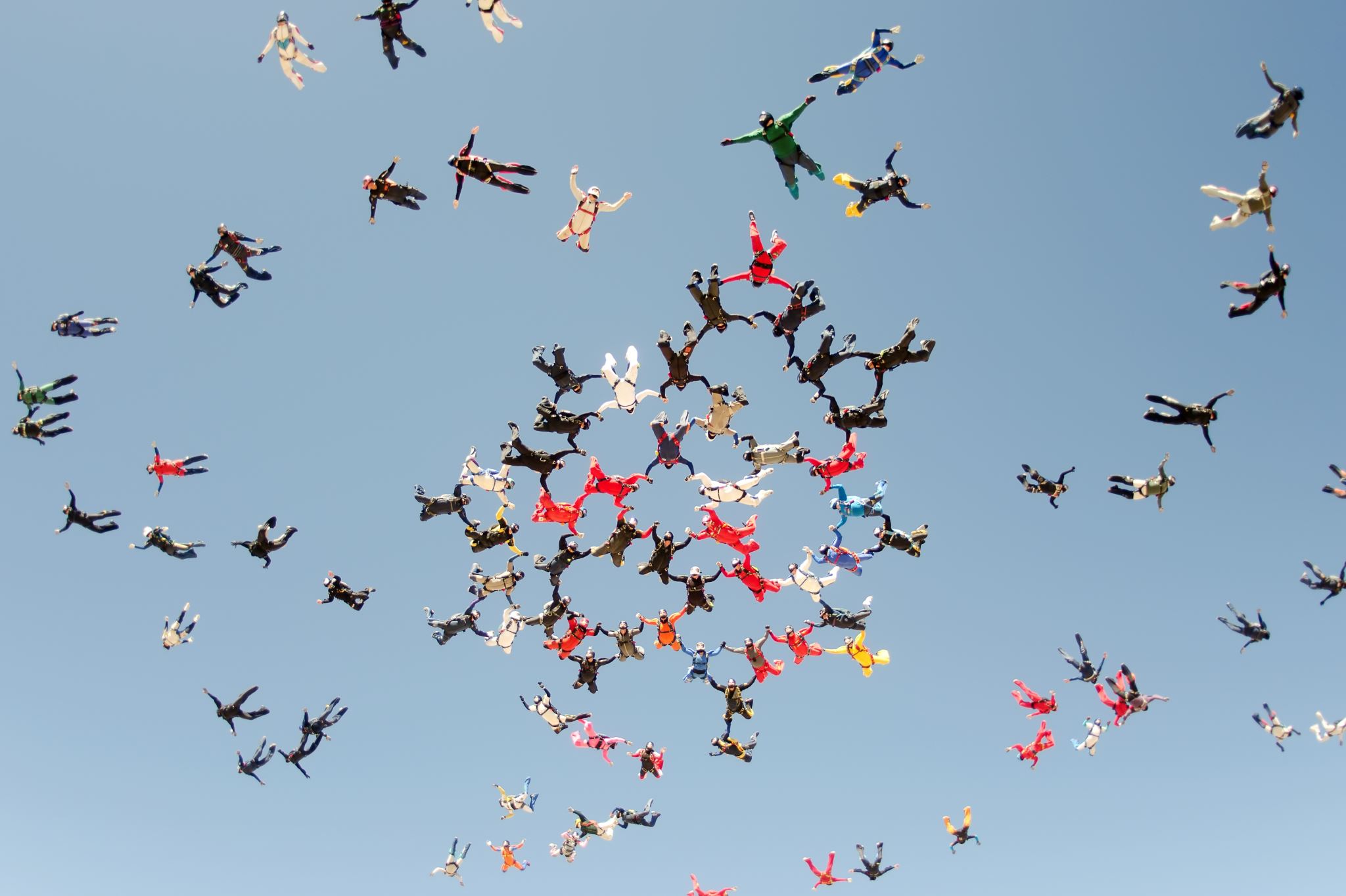 Building a collaborative multi-system team to develop practice and a plan to  support youth and families
Jacki Hoover, LSW
Jacki.hoover@outlook.com
(412)737-8076
Bringing change makers to the table	The Implementation team must be decision makers
Looking deeper into the data
Intersections of crossover
Placement
Family Connections
Education
Communities
Mental Health 
Treatment
Diagnosis
Utilizing community and family resources
Leading with equity to reduce system involvement and build connections
Make a plan:Today Tomorrow (Monday)JanuaryJune
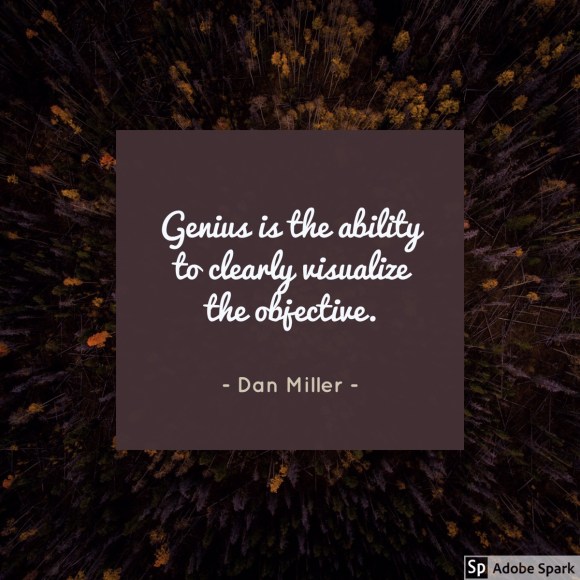 Questions
Namaste
Jacki Hoover
Jacki.hoover@outlook.com
(412)737-8076